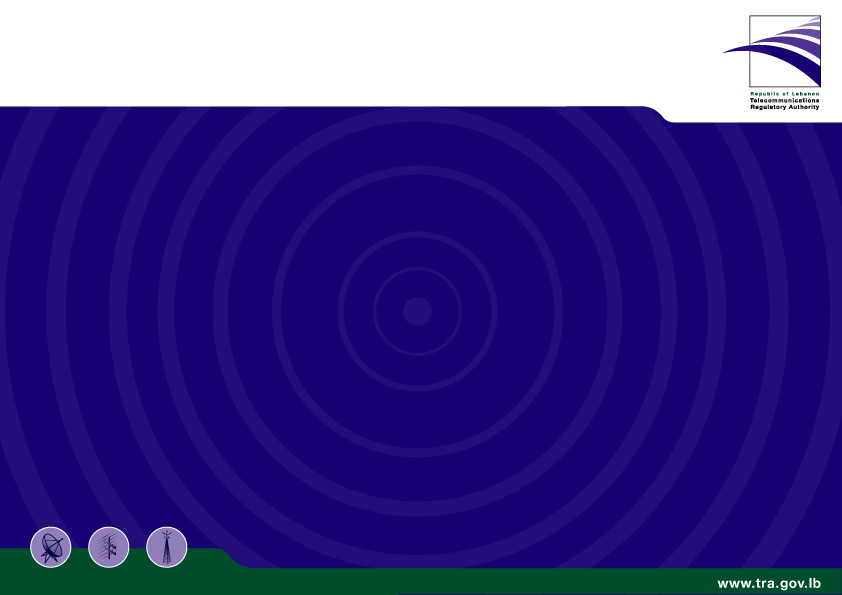 10/14/2010
La Protection des Enfants sur l’Internet
Corine Feghaly
Responsable de la Protection des Consommateurs
et des Enfants en Ligne
Autorité de Régulation des Télécommunications (ART)
Liban
1/20
[Speaker Notes: Suite à un nombre alarmant de préoccupations soulevées par les parents relatives aux risques que leurs enfants encourent sur Internet, il est de notre devoir de prendre des mesures radicales pour créer un environnement sûr pour nos élèves en sensibilisant les parents aux dangers et risques d’Internet.Le comité des parents du Grand Lycée Franco-Libanais en collaboration avec L’ Autorité de Régulation des Télécommunications (ART) vous invite à  assister à une présentation sur les risques d’Internet et les remèdes pour protéger nos enfants, le 12 mai 2011 à 16:00, Amphithéâtre du GLFL. Mme. Corine Feghaly,  expert en Affaires du Consommateur  à l’ART exposera tous les dangers auxquels vos enfants font face dans le cyberespace et détaillera  toutes les mesures préventives à entreprendre par les parents pour les protéger.]
Les adolescents et les TIC
Identification des menaces (ITU guide)
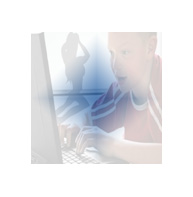 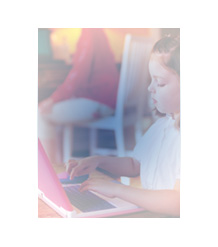 Films et sites qui affectent l'éthique et la personnalité
La fraude en ligne
La pornographie juvénile
La violence
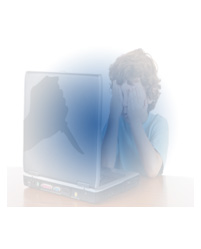 Online Gaming et toxicomanies
les jeux illégaux
Les insultes
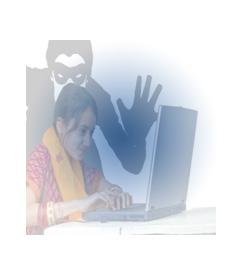 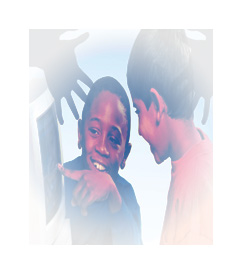 Le racisme
Le vol d'identité
Cyber​​-intimidation
Les adolescents et les TIC
Quelques faits à travers le monde (ITU statistics)
En France, 72% des enfants surfent en ligne seuls et parmi 85% des parents qui sont au courant des logiciels de contrôle parental, seulement 30% l'ont installé.
 En Corée, 90% des foyers se connectent à bon marché à large bande de haute vitesse, et jusqu'à 30% des Coréens âgés de moins de 18 ans sont à risque de dépendance à l’ Internet et dépensent plus de deux heures par jour en ligne.
 Au Royaume-Uni, 57% des 9-19 ans disent avoir vu la pornographie en ligne, 46% disent qu'ils ont donné des informations qu'ils ne devraient pas et 33% disent qu’ils ont été victimes d'intimidation en ligne.
 En Chine, 44% des enfants ont déclaré avoir été contactés en ligne par des étrangers, et 41% ont parlé à un étranger à propos du sexe, ou d’autres sujets intimidants.
  En général,
Plus de 60% des enfants et des adolescents discutent quotidiennement dans des « chat rooms »
3 à 4 enfants en ligne sont prêts à partager des renseignements personnels et sur leurs familles en échange de biens et services.
1 enfant sur 5 sera ciblé par un prédateur ou un pédophile chaque année.
Alors que 30% des adolescentes disent avoir été harcelés sexuellement dans une salle de chat, seulement 7% disent à leurs parents de peur que leur accès en ligne devienne limité.
Les Enfants sur Internet peuvent être la cible de pédophiles, de cyber bandits, de pirates et de prédateurs en ligne.
Les politiques et les meilleures pratiques
LE PARLEMENT EUROPÉEN ET DU CONSEIL RECOMMANDE
De prendre les mesures nécessaires pour permettre aux mineurs d'utiliser de manière responsable les services audiovisuels et les informations en ligne, à travers la sensibilisation des parents, des enseignants et des formateurs.
De rédiger un code de conduite en collaboration avec les professionnels et les autorités de régulation au niveau national et communautaire.
D’adopter un label de qualité pour les fournisseurs de services, de sorte à ce que les utilisateurs puissent facilement vérifier si un fournisseur adhère à un code de conduite.
D’examiner la possibilité de créer des filtres qui empêchent les informations portant atteinte à la dignité humaine de passer à travers l'Internet.
D’explorer la possibilité de soutenir la création d'un nom de domaine de deuxième niveau réservé à des sites contrôlés afin de respecter les mineurs et leurs droits, tels que .KID.eu
Les politiques et les meilleures pratiques
Recommendations de L’ITU
Sensibiliser le public en matière de protection des enfants dans le cyberespace, à travers la définition d’une politique claire, de pratiques meilleures, et d’outils et ressources nécessaires à adapter et utiliser dans chaque pays.

Encourager les efforts soutenus par les régulateurs qui visent à élaborer des lignes directrices concernant la protection des enfants en ligne.

Identifier les risques qui peuvent atteindre les enfants dans le cyberespace où les technologies de TIC sont en expansion continue.

Promouvoir mondialement le renforcement des capacités nécessaires pour protéger les enfants lors de leurs aventures dans le cyberespace.
Les efforts du Liban dans les TIC
La protection des enfants en ligne - Efforts actuels avec les fournisseurs d’Internet
Le Conseil supérieur de la protection des enfants (HCC) au sein du ministère des Affaires sociales comprend:
Le Comité technique qui élabore des recommandations sur les solutions techniques (même si aucune recommandation définitive n'a encore été publiée).
Le Comité des médias  en charge d’élaborer des campagnes de sensibilisation et de guider les parents, les établissements d'enseignement et les évolutions sociales qui sont  directement concernés par ​​les risques que les enfants en ligne envisagent et cherchent à trouver les meilleurs moyens d'y remédier.
Le Comité juridique qui convertit les suggestions sur les menaces des enfants en ligne pour créer les lois, décrets et autres moyens juridiques et administratifs.
Fournisseurs de Services Internet au Liban (FSI)Certains ont consacré des systèmes de contrôle parental qui sont promus sur leurs pages web (à un tarif symbolique ou à titre gratuit).D'autres donnent des astuces pour les parents sur l'achat et le téléchargement des outils de protection des enfants.
Le taux d'abonnés utilisant des outils de contrôle parental n'est que de 0,5% du total des abonnés à l'Internet à Ogero
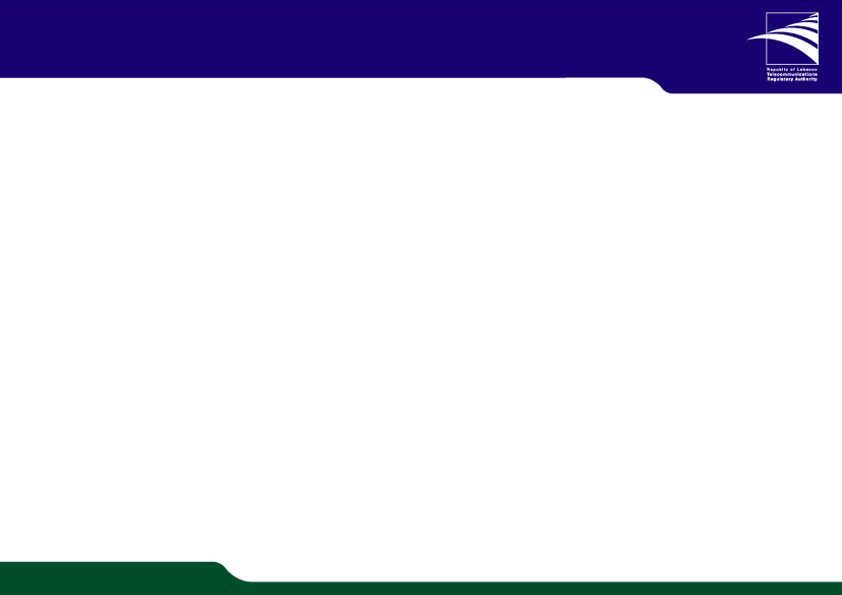 Mesures réglementaires à prendre par l’ART a travers un Code de Déontologie
TRA’s role in e-Health
L’ART prend des dispositions particulières et demande aux licenciés fournisseurs de services internet a travers un Code de Déontologie qui sera signe bientôt de:
Contribuer à la propagation de la responsabilité sociale et de sensibilisation
Fournir aux utilisateurs un contrôle parental / système de filtrage et des outils quand ils adhèrent à ces services et fournir des services spécialisés de protection pour les enfants / mineurs
Annoncer les moteurs de recherche et la disponibilité de certaines lignes chaudes, et des informations sur l'utilisation responsable de l’Internet  et construire des sections dédiées sur leur site web pour éduquer les parents / enfants
Maintenir l'ordre public et le respect des lois et de la morale, coopérer les uns avec les autres et faire des efforts constants afin de bloquer et d’empêcher les sites illicites
Offrir un contenu sécurisé, un service de filtrage à la demande et des logiciels de contrôle parental pour les utilisateurs.  Concevoir et appliquer des moyens de protection appropriés en coordination avec l‘ART
Adopter les systèmes de protection nécessaires, tels que les systèmes de protection anti-virus et anti-spam et les systèmes de filtrage afin de protéger la confidentialité, sécurité et intégrité des renseignements personnels
1/20
7
Mesures réglementaires à entreprendre par l’ART
L’ART, en coopération avec les municipalités peut demander aux propriétaires des cafés Internet de:
Respecter les lois en vigueur.

 Sécuriser des zones protégées dédiées aux enfants et aux mineurs (vérification de l'âge, contrôle d'identité, filtrage de contenu et d'analyse de texte).

 Vérification du contenu utilisé par les enfants.

 Maintenir un archive de données et de trafic utilisés pour une certaine période de temps.

 Veiller à ce que l’utilisation de l’internet soit pour des raisons utiles et légales.

Prendre toutes les mesures de protection nécessaires pour lutter contre l’accès non autorisé (manipulation et perte de données,…).

Protéger la confidentialité des informations personnelles des visiteurs.
Sensibilisation des mesures prises par l‘ART
L’ART estime que la sensibilisation des parents est un outil essentiel pour protéger les enfants en ligne
L’ART a pris des mesures pour promouvoir la protection des enfants en ligne en organisant des rencontres avec les fournisseurs de services Internet, les fournisseurs de logiciels et les ONG afin de partager leurs visions sur la protection en ligne, de discuter les mesures à mettre en œuvre et formuler des recommandations. L’ART et MdT offrent des informations sur la protection des enfants sur le site Internet (www.e-aman.com) et L’ART fait plusieurs contributions dans des conférences locales, régionales et internationales et des ateliers dédiés à tous les aspects de protection des enfants en ligne au Liban, tels que les mesures législatives, questions techniques et réglementaires. l’ART est un membre efficace du Conseil supérieur pour l'enfance et travaille en étroite collaboration avec les intervenants pour émettre un code de conduite pour les FSI et les cafés Internet, afin d'assurer l'environnement le plus sûr sur le net.

L’ART a travaille aussi avec Himaya (e-helpline) pour créer un hotline pour aider les mineurs a affronter leur problèmes techniques et psychologiques en ligne. 

L’ART a collabore avec le Ministère de l’Education pour modifier le programme scolaires pour inclure les mesures de protection en ligne.  L’ART a aussi collabore a l’entrainement des professeurs dans les écoles publiques et a la publication d’un livre scolaire dédié a la protection en ligne.

L’ART travaille avec the MdT sur un nouveau projet: « Young Ambassadors Program »
Des mesures entreprises par l‘ART pour la protection en ligne
Quelques réflexions finales sur les mesures à prendre par les parents
Sécurisez votre connexion Wifi en y introduisant un nom d'utilisateur et un mot de passe.

 Installez un logiciel de contrôle parental sur votre connexion internet ou demandez à votre fournisseur de service de vous l’installer.

 Eveillez vos enfants et discutez avec eux des risques auxquels ils peuvent être confrontés en ligne et essayez d'être présents à chaque fois qu'ils accèdent à l‘Internet et évitez de leur passer votre carte de crédit.

 Servez-vous d’un contrat écrit entre vous et vos enfants pour rester au courant de leurs aventures en ligne (un modèle de contrat vous sera distribué à la suite de cette présentation).

 Installer tous les paramètres de sécurité sur leur compte Facebook.

 Visitez la section dédiée à la protection des enfants sur le site web de l’ ART (www.tra.gov.lb) Cette section est constamment mise à jour.

 Évitez d'envoyer vos enfants dans les cafés Internet qui ne prennent pas les mesures nécessaires à la protection des enfants en ligne.
Certains outils utilisés pour protéger les enfants et surveiller leurs activités tout en utilisant l'Internet
Certaines informations non-desirées ne peuvent être empêchées que par la prise de précautions nécessaires:
Parental control bar (free) http://www.parentalcontrolbar.org
Parental filter http://www.parentalfilter.eu
NetNanny – monitoring/blocking software http://www.netnanny.com
Trend Micro Internet Security – Anti-Virus + Firewall with Parental Controls
CyberPatrol Parental Controls Software – Anti-Virus + Firewall with Parental Controls
Norton Internet Security (NIS) – Anti-Virus + Firewall with Parental Controls
McAfee Security Suite – Anti-Virus (AV) + Firewall with Parental Controls
CA Internet security suite – Anti-Virus + Firewall with Parental Controls
SpectorSoft (www.spectorsoft.com) – monitoring of PC – Key logger included
Google search “internet monitoring software” 
Facebook video tips to secure the account settings http://www.wiredsafety.org/fbprivacy/index.htm
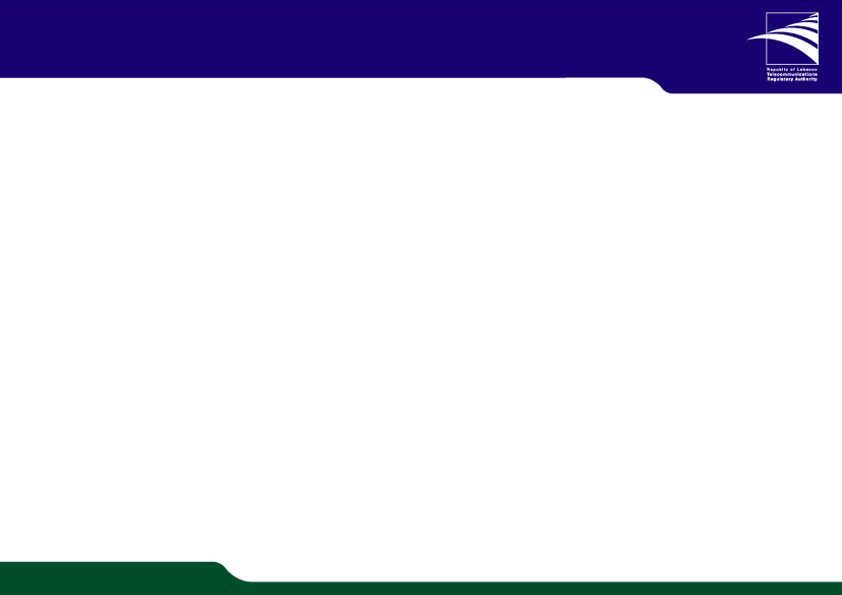 MERCI
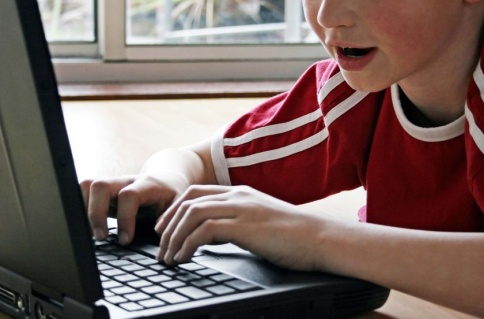 1/20
13